facebook
vs. 
face-to-face

Capstone
By
Andrew Carson
How many individual, emotional and indepth relationships can the social brain sustain?
150
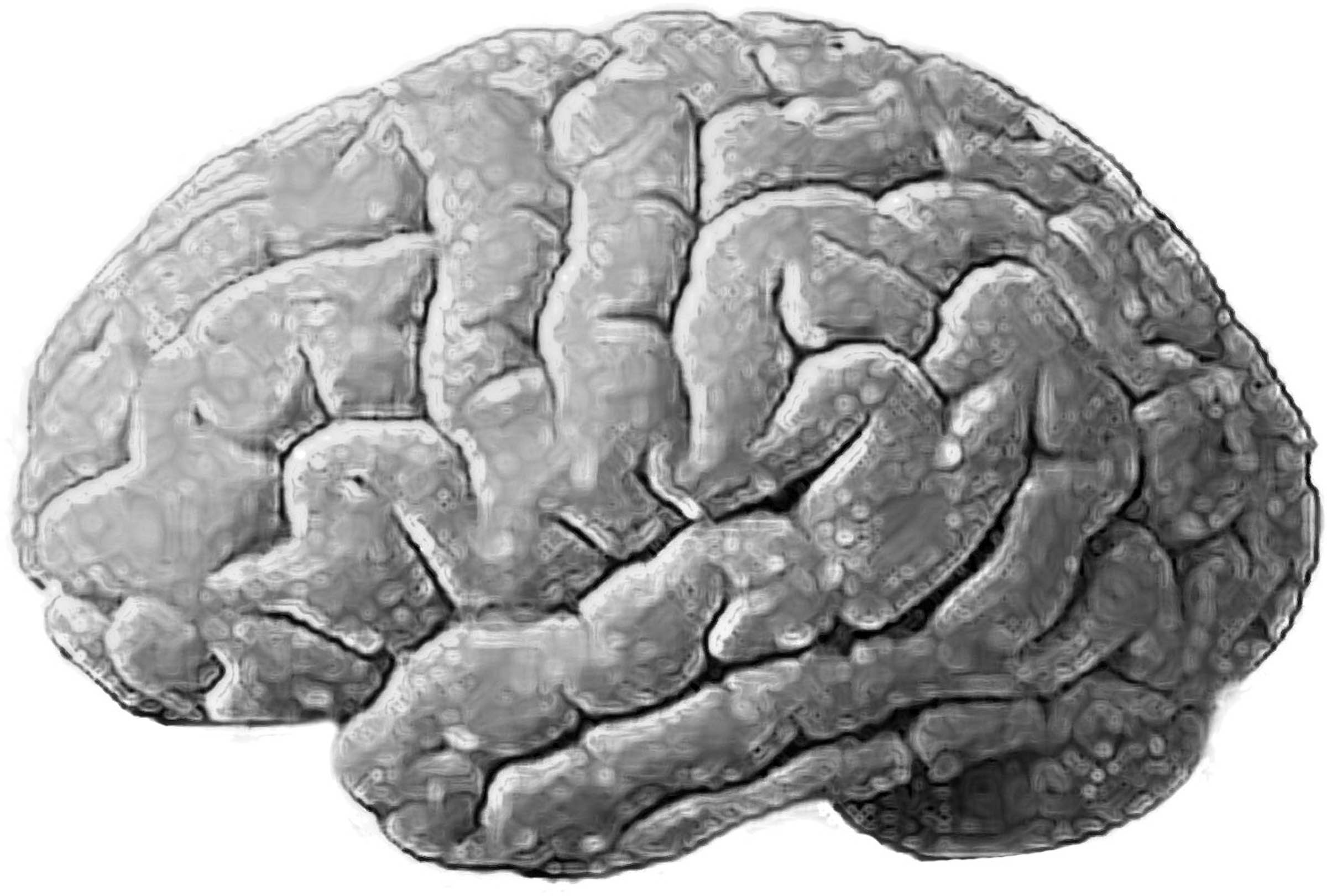 752
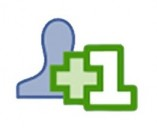 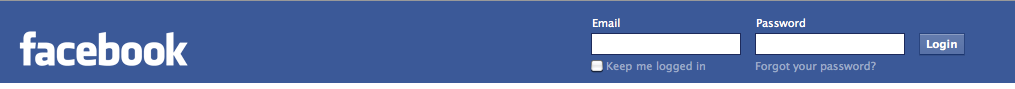 vs. face-to-face
Geographical representation of Facebook Relationships in North America
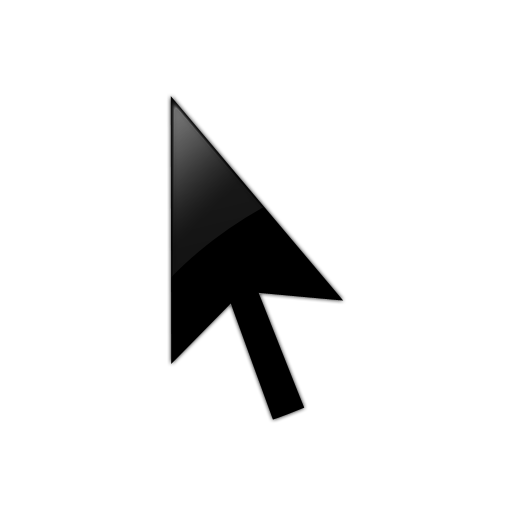 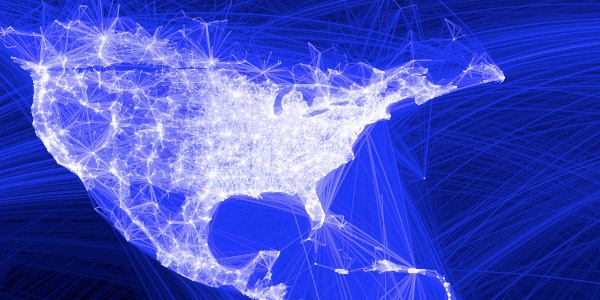 Interaction with Facebook 
(How, How Much & Why)
Connecting with people of the same demographic
(age)
600 Million
World-wide
Users
Messurable Interpersonal 
Behavior
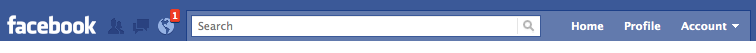 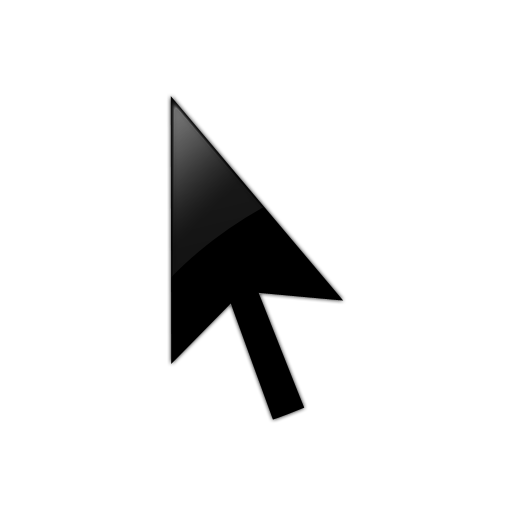 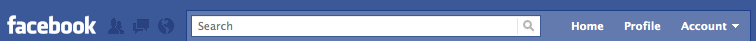 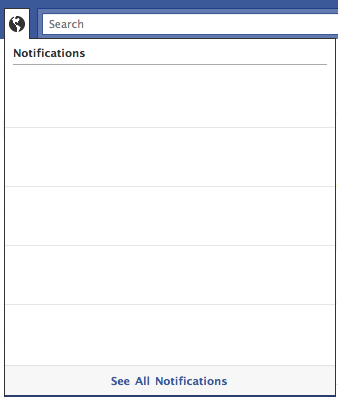 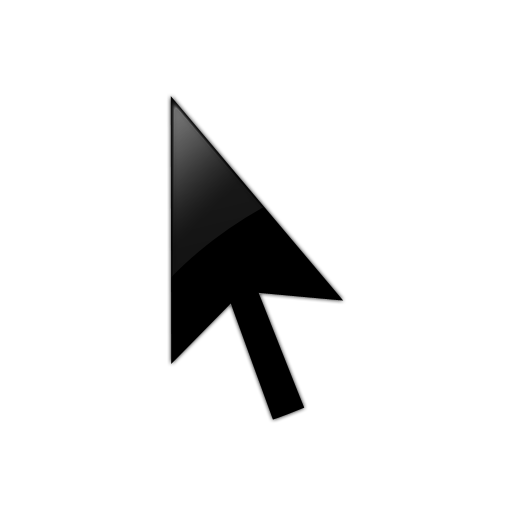 Literature Review
Methods
Social Assessment Tests
Preliminary Results
Conclusion
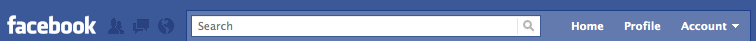 Literature Gap
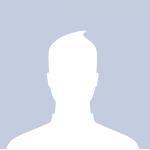 Facebook
Vs.
Face-to-Face
Literature Review
Methods
Social Tests
Prelim Results
Conclusion
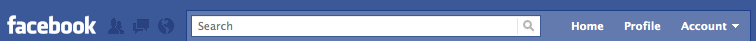 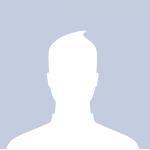 Facebook
Vs.
Face-to-Face
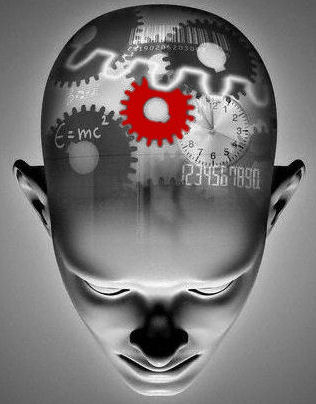 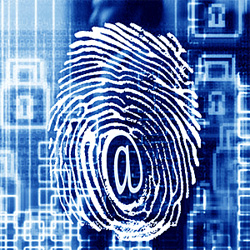 150 Cognitive Limit

Prescribed Relationships

Social Grooming
Online Identity Construction

Reputation Management

Online Social Awareness
Literature Review
Methods
Social Tests
Prelim Results
Conclusion
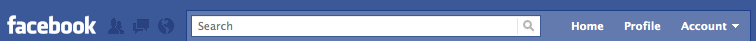 Online Questionnaire
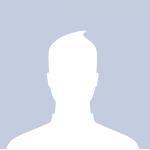 Facebook
Vs.
Face-to-Face
Typically, how much time per day do you interact with Facebook?

 Do others consider you to be an outgoing person?

 Do you believe your personality differs between Facebook and Face-to-face?

 Are you more social on Facebook or Face-to-face?

 How many friends do you have on Facebook?
Literature Review
Methods
Social Tests
Prelim Results
Conclusion
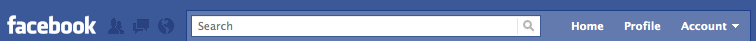 Interpersonal Skills
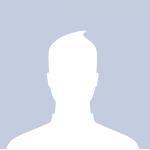 Facebook
Vs.
Face-to-Face
Literature Review
Methods
Social Tests
Prelim Results
Conclusion
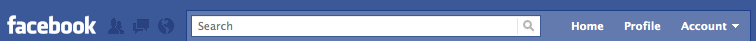 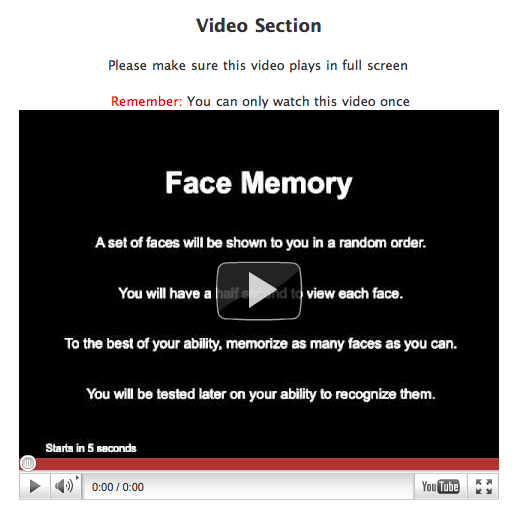 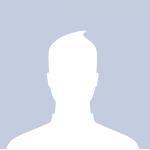 Facebook
Vs.
Face-to-Face
Correct Face (2 pts)
Incorrect Face  (-1pt)
Literature Review
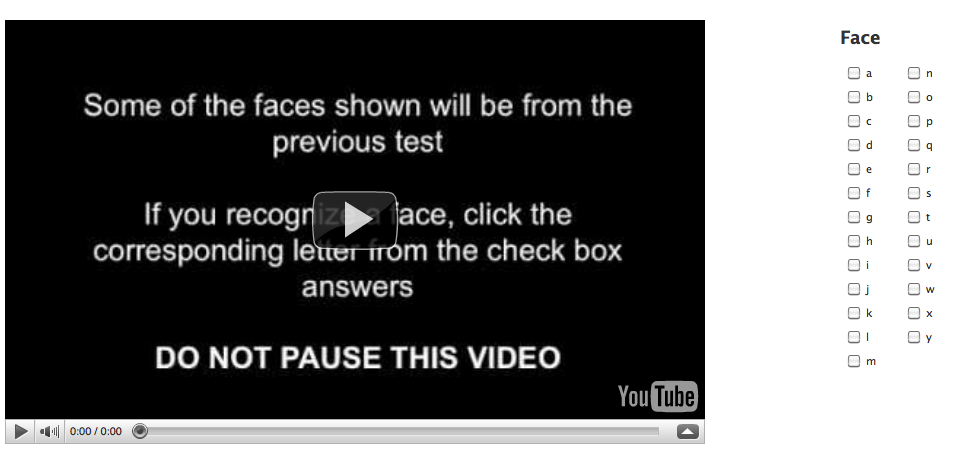 Methods
Social Tests
Prelim Results
Conclusion
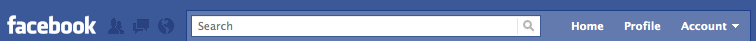 Facebook Usage (per day)
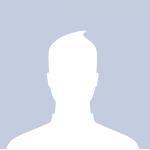 Facebook
Vs.
Face-to-Face
Name Memorization
(Audio)
(9pts -3pts)
Face Memorization
(Video)
(3pts -10pts)
Friends
(575 – 963)
Literature Review
Methods
Club Inolvement &
Self-Percieved Outgoing-ness
Social Tests
Belief in
Creation of
Ideal-Self on Facebook
Prelim Results
Conclusion
Crazies
(> 6 hrs)
Adicts
(2-3 hrs)
Typicals
(30min – 1 hr)
Casuals
(< 30min)
[Speaker Notes: JOKE]
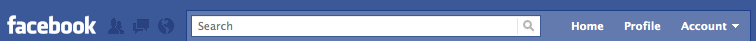 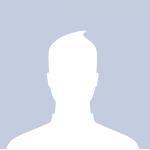 Facebook
Vs.
Face-to-Face
"Socialness"
Facebook Usage
& Friend Count
Social Involvement
Social Confidence
Literature Review
Methods
Facebook Usage
Obsession of Image
Manipulation
Projection of Ideal Self
Social Tests
Prelim Results
Facebook is a Visual Experience
Stresses Certain abilities
Conclusion
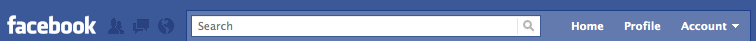 Certain social personalities are attracted to Facebook
Certain abilities are adept at Facebook
Facebook shapes our social landscape and abilities
Questions
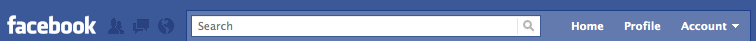 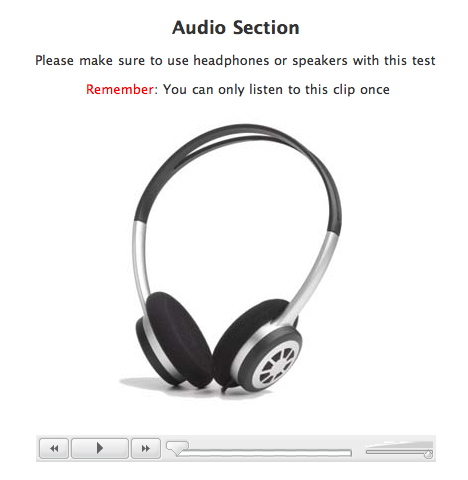 Correct Syllable (1pt)
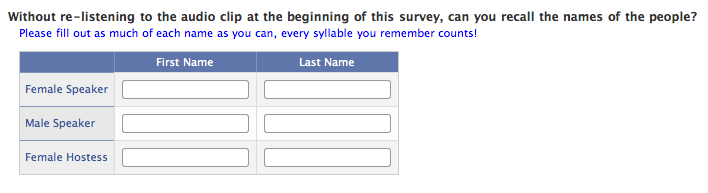 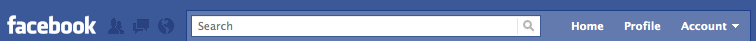